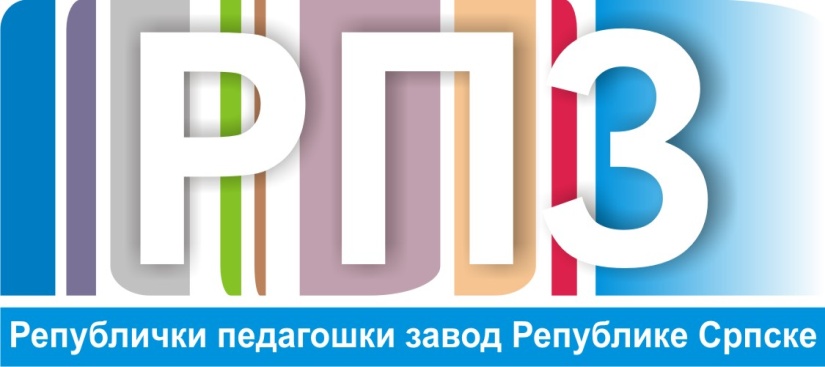 6. разред - Историја
ПОСТАНАК  РИМСКЕ ДРЖАВЕРИМ КАО СВЈЕТСКА СИЛАУНУТРАШЊЕ БОРБЕ У РИМСКОЈ ДРЖАВИ
Уџбеник страна 75-86
  Поновити наставни садржај
  Мапа ума
ВОЈСКА
ОСВАЈАЧИ
УМБРИ
ГАЛИ
ПЛЕМЕНА
ЛАТИНИ
АПЕНИНСКО ПОЛУОСТРВО
ПУНСКИ РАТОВИ
5 МОРА
ЕТРУРЦИ
РИМСКА ОСВАЈАЊА
ГЕОГРАФСКИ ПОЛОЖАЈ
ПОЛИТИКА
ЗАВАДИ ПА ВЛАДАЈ
7 БРЕЖУЉАКА
РИЈЕКА ТИБАР
ЛЕГИЈА
ПОВОЉАН
ПРОПАДАЊЕ РЕПУБЛИКЕ
753. Г. П.Н.Е.
ДИКТАТУРА
НАСТАНАК РИМА
ГРАЂАНСКИ РАТОВИ
СТАРИ РИМ
УНУТРАШЊЕ БОРБЕ
УСТАНЦИ РОБОВА
СПАРТАКОВ УСТАНАК 74.-71. г .п.н.е.
ПРОПАДАЊЕ СЕЉАКА
ЛЕГЕНДА О РОМУЛУ И РЕМУ
ПЛЕБЕЈЦИ
НАРОД
ДОБА КРАЉЕВА
ПРВИ КРАЉ
ПАТРИЦИЈИ
СЕНАТ 
100 ЧЛАНОВА
ДОБА РЕПУБЛИКЕ
ВОЈСКОВОЂА
СВЕШТЕНИК
НАРОДНА СКУПШТИНА
ВРХОВНИ СИДИЈА
НАРОДНА СКУПШТИНА
СЕНАТ
СВИ ОДРАСЛИ МУШКАРЦИ
ПОСТАНАК  РИМСКЕ ДРЖАВЕРИМ КАО СВЈЕТСКА СИЛАУНУТРАШЊЕ БОРБЕ У РИМСКОЈ ДРЖАВИ
За оне који желе да знају више
Истражи пунске ратове, Ханибалов поход у Италију преко Алпа и Катонове говоре у Сенату